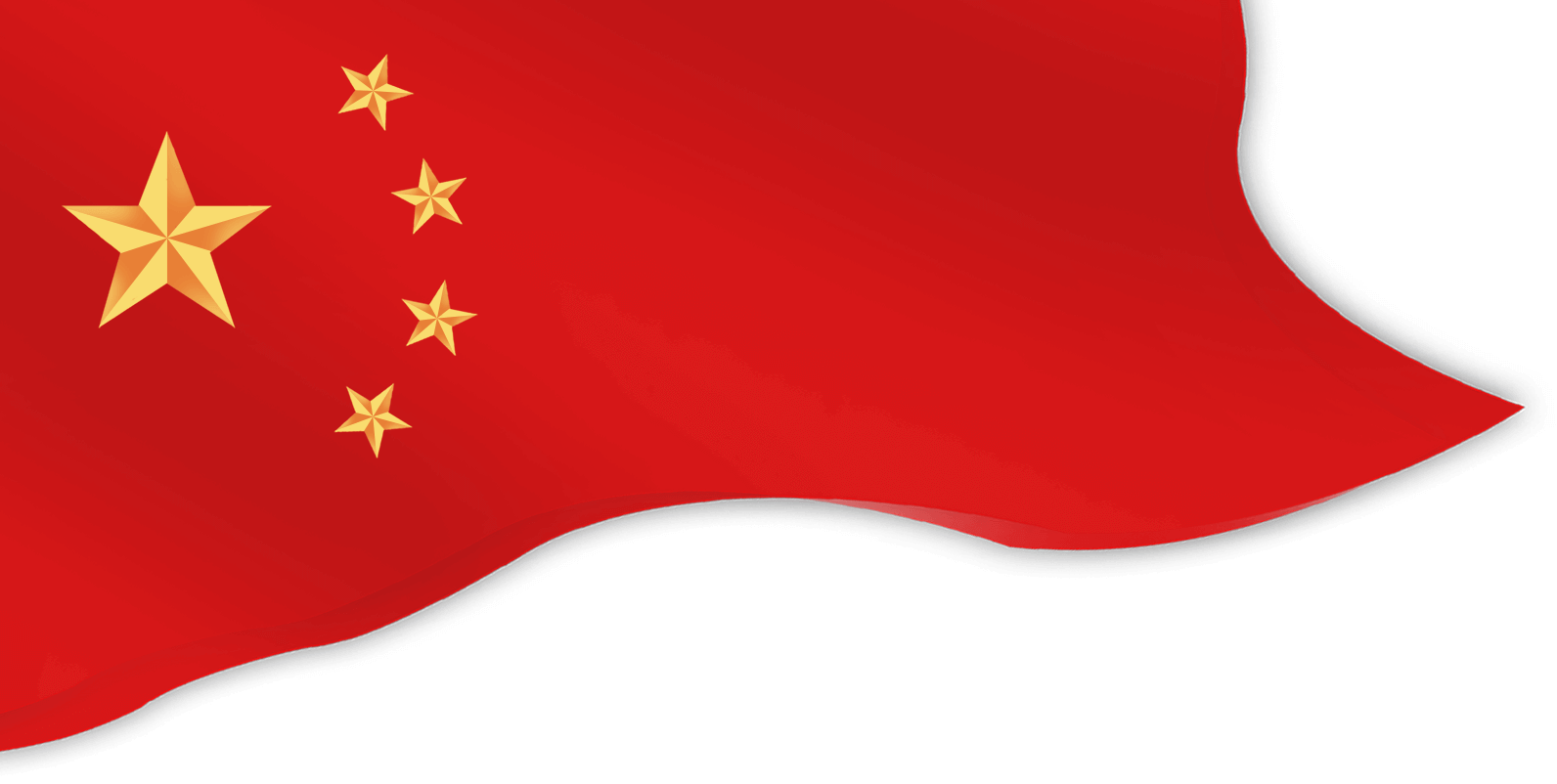 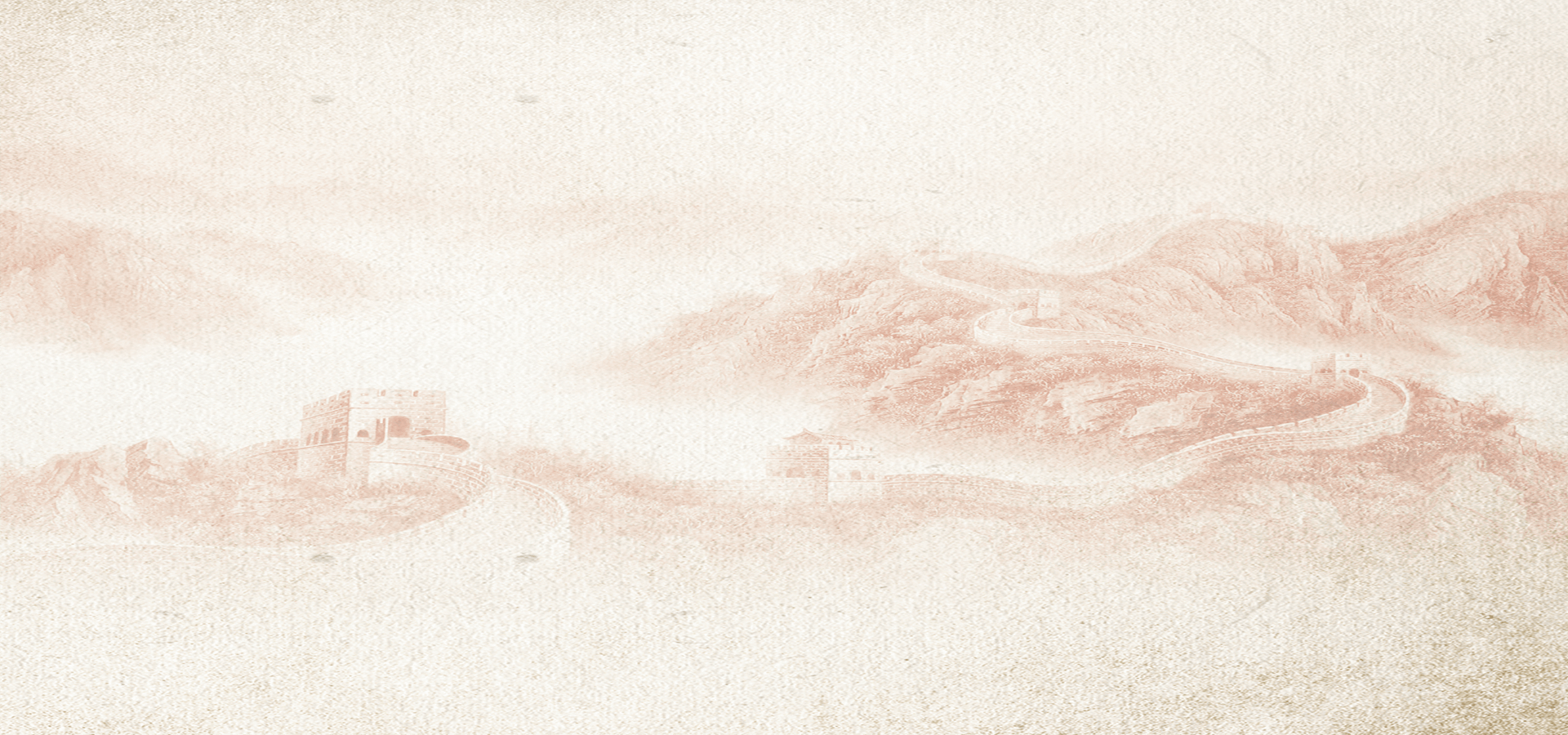 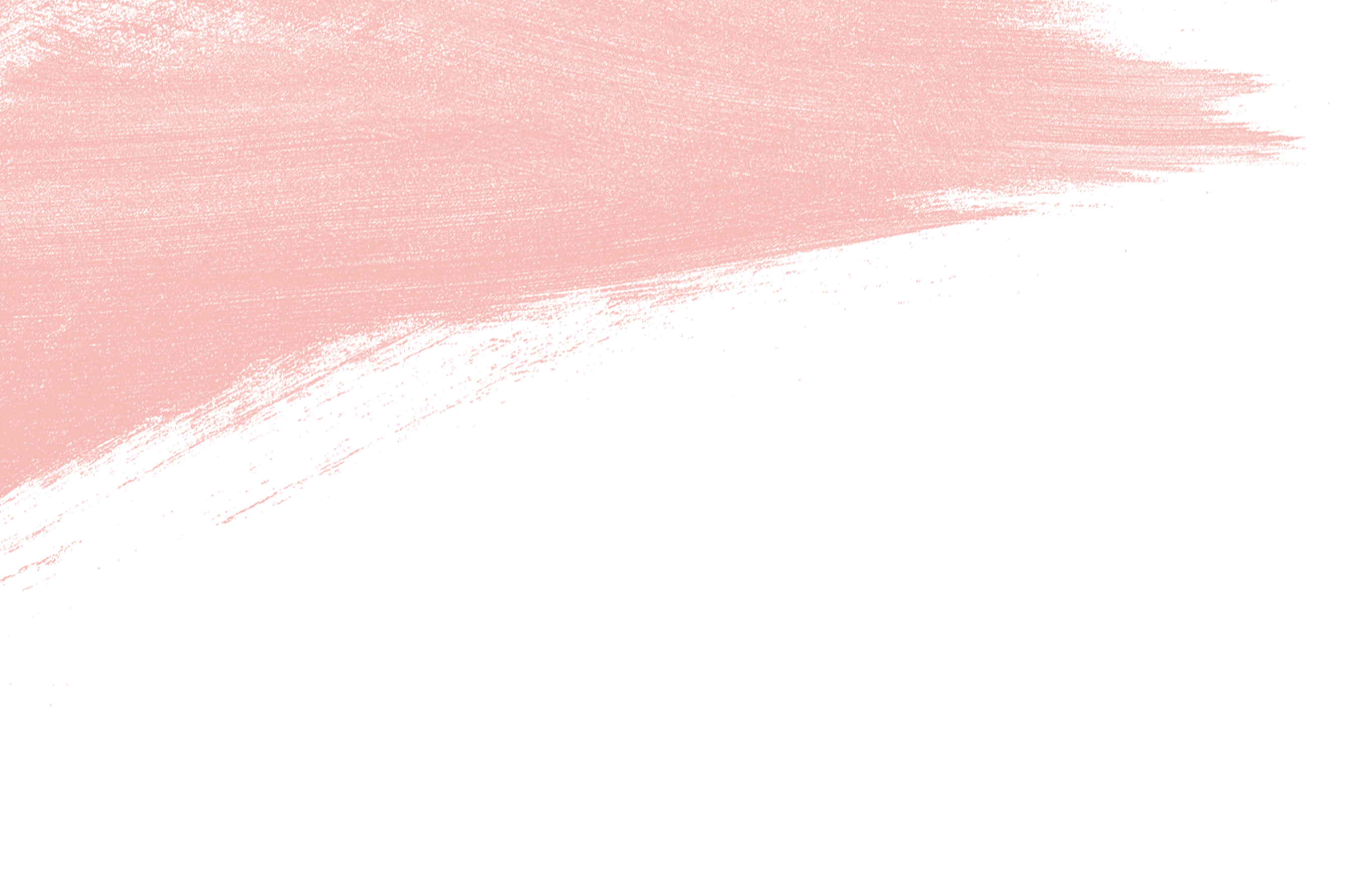 党政廉洁
党政党建工作汇报PPT
适用于党员党课/党建工作/培训讲座等
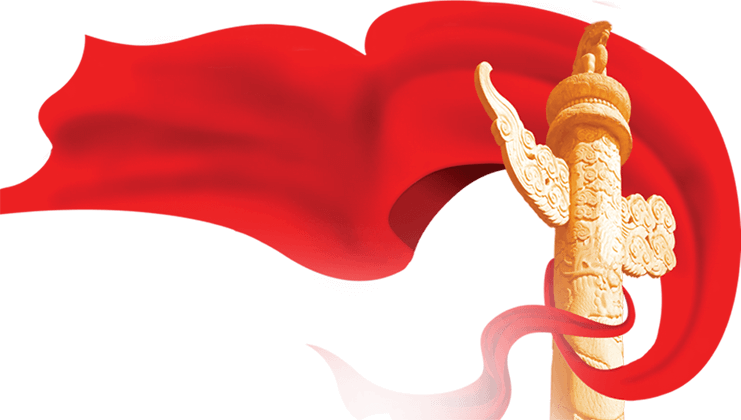 汇报人：
XX党支部
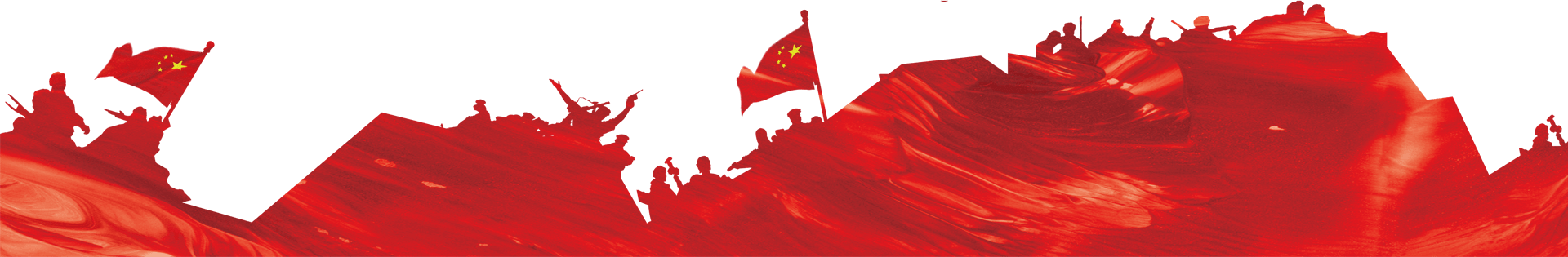 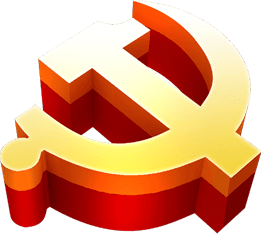 https://www.PPT818.com/
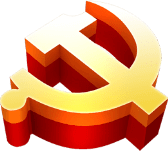 目录/Contents
01
年度工作内容概述
工作完成具体情况
02
成功项目详细展示
03
明年工作计划安排
04
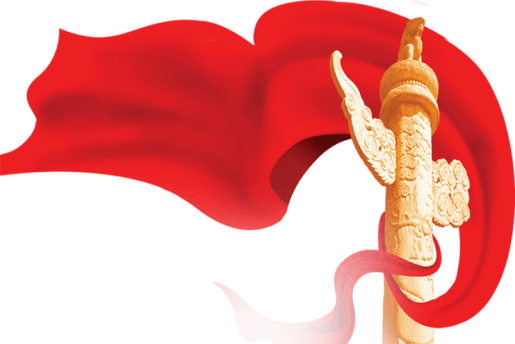 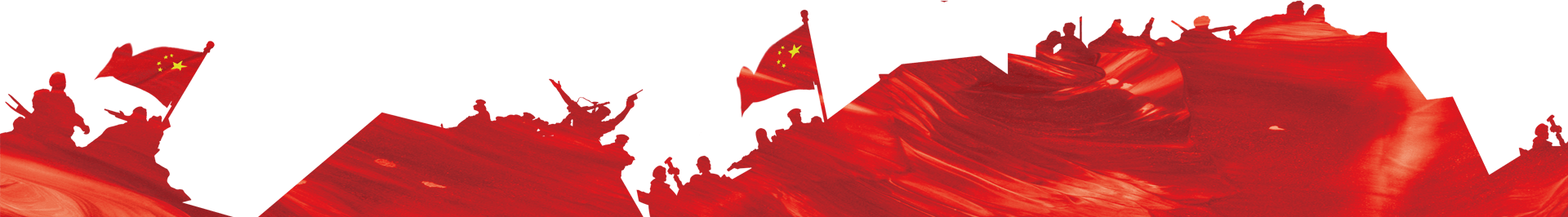 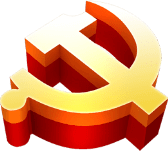 章节/Contents
01
工作完成情况
单击此处添加文字阐述，添加简短问题说明文字，具体说明文字在此处
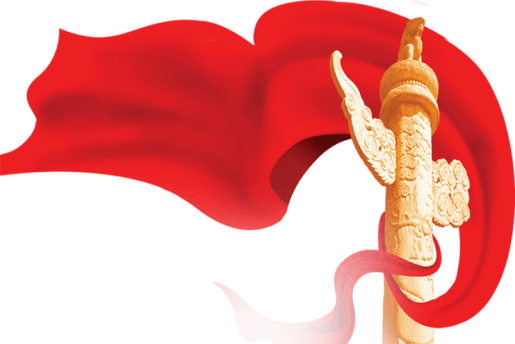 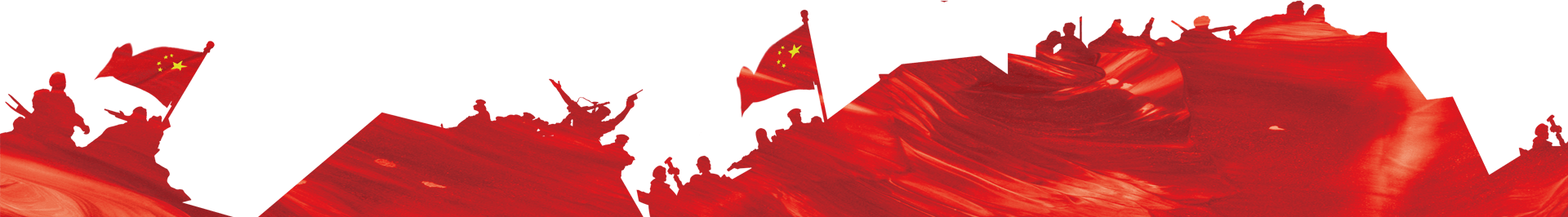 添加章节文本标题
在此输入小标题
单击此处添加文字阐述，添加简短问题说明文字，具体说明文字在此处。单击此处添加文字阐述，添加简短问题说明文字，具体说明文字在此处。
在此输入小标题
单击此处添加文字阐述，添加简短问题说明文字，具体说明文字在此处。单击此处添加文字阐述，添加简短问题说明文字，具体说明文字在此处。
在此输入小标题
单击此处添加文字阐述，添加简短问题说明文字，具体说明文字在此处。单击此处添加文字阐述，添加简短问题说明文字，具体说明文字在此处。
添加章节文本标题
点击输入小标题
点击输入小标题
01
单击此处添加文字阐述，添加简短问题说明文字，具体说明文字在此处添加此处单击此处添加文字阐述
单击此处添加文字阐述，添加简短问题说明文字，具体说明文字在此处添加此处单击此处添加文字阐述
02
点击输入小标题
点击输入小标题
04
单击此处添加文字阐述，添加简短问题说明文字，具体说明文字在此处添加此处单击此处添加文字阐述
单击此处添加文字阐述，添加简短问题说明文字，具体说明文字在此处添加此处单击此处添加文字阐述
03
添加章节文本标题
过程一
过程二
过程三
过程四
单击此处添加文字阐述，添加简短问题说明文字，具体说明文字在此处添加此处单击此处
单击此处添加文字阐述，添加简短问题说明文字，具体说明文字在此处添加此处单击此处
单击此处添加文字阐述，添加简短问题说明文字，具体说明文字在此处添加此处单击此处
单击此处添加文字阐述，添加简短问题说明文字，具体说明文字在此处添加此处单击此处
单击此处输入文本标题
单击此处添加文字阐述，添加简短问题说明文字，具体说明文字在此处添加此处单击此处。单击此处添加文字阐述，添加简短问题说明文字，具体说明文字在此处添加此处单击此处
关键字
关键字
添加章节文本标题
关键字一
关键字二
添加标题
单击此处添加文字阐述，添加简短问题说明文字，具体说明文字在
单击此处添加文字阐述，添加简短问题说明文字，具体说明文字在
添加章节文本标题
添加文本标题
01
添加关键字
02
添加关键字
点击此处添加文本内容，如关键词、部分简单介绍等。点击此处添加文本内容，如关键词、部分简单介绍等。点击此处添加文本内容
点击此处添加文本内容，如关键词、部分简单介绍等。点击此处添加文本内容，如关键词、部分简单介绍等。点击此处添加文本内容
03
添加关键字
04
添加关键字
点击此处添加文本内容，如关键词、部分简单介绍等。点击此处添加文本内容，如关键词、部分简单介绍等。点击此处添加文本内容
点击此处添加文本内容，如关键词、部分简单介绍等。点击此处添加文本内容，如关键词、部分简单介绍等。点击此处添加文本内容
添加章节文本标题
提出建议
单击此处添加文字阐述，添加简短问题说明文字，具体说明文字在此处添加此处。
提出建议
提出建议
单击此处添加文字阐述，添加简短问题说明文字，具体说明文字在此处添加此处。
单击此处添加文字阐述，添加简短问题说明文字，具体说明文字在此处添加此处。
添加章节文本标题
关键
字
关键
字
关键
字
这里填写小标题
这里填写小标题
这里填写小标题
单击此处添加文字阐述，添加简短问题说明文字，具体说明文字在此处添加此a处单击此处添加文字阐述
单击此处添加文字阐述，添加简短问题说明文字，具体说明文字在此处添加此a处单击此处添加文字阐述
单击此处添加文字阐述，添加简短问题说明文字，具体说明文字在此处添加此a处单击此处添加文字阐述
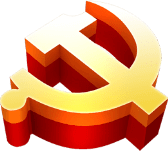 章节/Contents
02
成功项目展示
单击此处添加文字阐述，添加简短问题说明文字，具体说明文字在此处
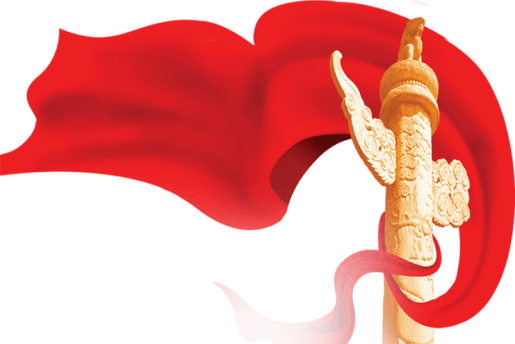 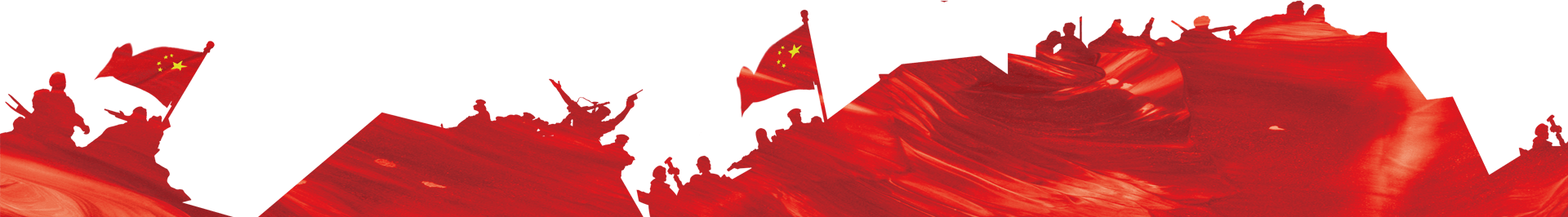 添加章节文本标题
点击此处添加文本内容，如关键词、部分简单介绍等。点击此处添加文本内容，如关键词、部分简单介绍等。点击此处添加文本内容
1
点击此处添加文本内容，如关键词、部分简单介绍等。点击此处添加文本内容，如关键词、部分简单介绍等。点击此处添加文本内容
2
关键
字
100%
3
点击此处添加文本内容，如关键词、部分简单介绍等。点击此处添加文本内容，如关键词、部分简单介绍等。点击此处添加文本内容
点击此处添加文本内容，如关键词、部分简单介绍等。点击此处添加文本内容，如关键词、部分简单介绍等。点击此处添加文本内容
4
添加章节文本标题
关键字四
关键字三
单击此处添加文字阐述，添加简短问题说明文字，具体说明文字在此处添加此处单击此处添加文字阐述
关键字二
单击此处添加文字阐述，添加简短问题说明文字，具体说明文字在此处添加此处单击此处添加文字阐述
关键字一
单击此处添加文字阐述，添加简短问题说明文字，具体说明文字在此处添加此处单击此处添加文字阐述
单击此处添加文字阐述，添加简短问题说明文字，具体说明文字在此处添加此处单击此处添加文字阐述
添加章节文本标题
案例展示三
案例展示一
案例展示二
案例展示四
点击此处添加文本内容，如关键词、部分简单介绍等。点击此处添加文本内容，如关键词、部分简单介绍等。点击此处添加文本内容。点击此处添加文本内容，如关键词、部分简单介绍等。点击此处添加文本内容，如关键词、部分简单介绍等。点击此处添加文本内容
添加章节文本标题
单击此处添加文字阐述，添加简短问题说明文字，具体说明文字在此处添加此处单击此处添加文字阐述单击此处添加文字阐述，添加简短问题说明文字
这里填写小标题
单击此处添加文字阐述，添加简短问题说明文字，具体说明文字在此处添加此处单击此处添加文字阐述单击此处添加文字阐述，添加简短问题说明文字
这里填写小标题
单击此处添加文字阐述，添加简短问题说明文字，具体说明文字在此处添加此处单击此处添加文字阐述单击此处添加文字阐述，添加简短问题说明文字
这里填写小标题
单击此处添加文字阐述，添加简短问题说明文字，具体说明文字在此处添加此处单击此处添加文字阐述单击此处添加文字阐述，添加简短问题说明文字
这里填写小标题
[Speaker Notes: https://www.ypppt.com/]
添加章节文本标题
输入小标题
输入小标题
单击此处添加文字阐述，添加简短问题说明文字，具体说明文字在此处添加此处单击此处添加文字阐述
单击此处添加文字阐述，添加简短问题说明文字，具体说明文字在此处添加此处单击此处添加文字阐述
输入小标题
单击此处添加文字阐述，添加简短问题说明文字，具体说明文字在此处添加此处单击此处添加文字阐述
添加章节文本标题
添加标题
添加标题
添加标题
添加标题
添加标题
添加标题
添加标题
单击此处添加文字阐述，添加简短问题说明文字
单击此处添加文字阐述，添加简短问题说明文字
单击此处添加文字阐述，添加简短问题说明文字
单击此处添加文字阐述，添加简短问题说明文字
单击此处添加文字阐述，添加简短问题说明文字
单击此处添加文字阐述，添加简短问题说明文字
您单击此处添加文字阐述，添加简短问题说明文字
8月
12月
6月
11月
7月
9月
10月
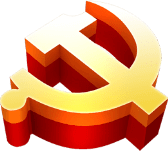 章节/Contents
03
工作存在不足
单击此处添加文字阐述，添加简短问题说明文字，具体说明文字在此处
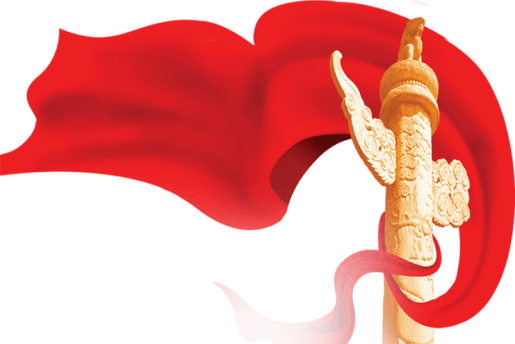 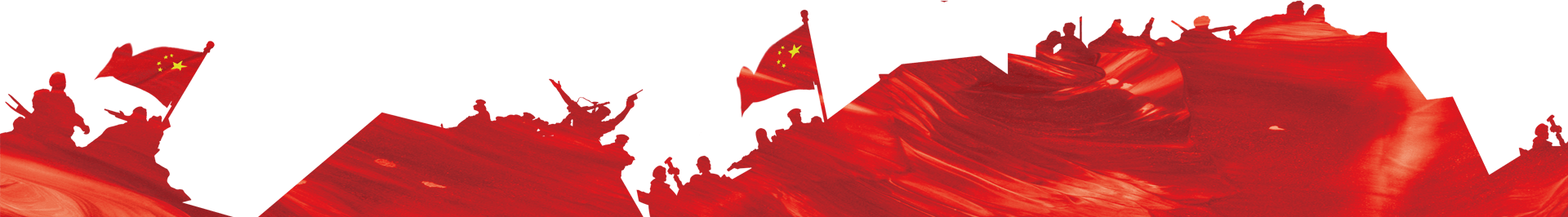 添加章节文本标题
这里填写小标题
这里填写小标题
这里填写小标题
这里填写小标题
02
单击此处添加文字阐述，添加简短问题说明文字，具体说明文字在此处添加此处单击此处添加文字阐述
01
单击此处添加文字阐述，添加简短问题说明文字，具体说明文字在此处添加此处单击此处添加文字阐述
03
单击此处添加文字阐述，添加简短问题说明文字，具体说明文字在此处添加此处单击此处添加文字阐述
04
单击此处添加文字阐述，添加简短问题说明文字，具体说明文字在此处添加此处单击此处添加文字阐述
添加章节文本标题
文字标题
文字标题
文字标题
单击此处添加文字阐述，添加简短问题说明文字，具体说明文字在此处
单击此处添加文字阐述，添加简短问题说明文字，具体说明文字在此处
单击此处添加文字阐述，添加简短问题说明文字，具体说明文字在此处
添加章节文本标题
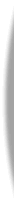 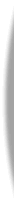 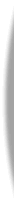 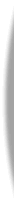 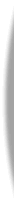 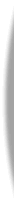 文本标题四
文本标题三
文本标题二
文本标题一
单击此处添加文字阐述，添加简短问题说明文字，具体说明文字在此处添加此处。单击此处添加文字阐述，添加简短问题说明文字，具体说明文字在此处添加此处。
单击此处添加文字阐述，添加简短问题说明文字，具体说明文字在此处添加此处。单击此处添加文字阐述，添加简短问题说明文字，具体说明文字在此处添加此处。
单击此处添加文字阐述，添加简短问题说明文字，具体说明文字在此处添加此处。单击此处添加文字阐述，添加简短问题说明文字，具体说明文字在此处添加此处。
单击此处添加文字阐述，添加简短问题说明文字，具体说明文字在此处添加此处。单击此处添加文字阐述，添加简短问题说明文字，具体说明文字在此处添加此处。
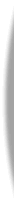 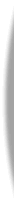 添加章节文本标题
2026年
点击此处添加文本内容，如关键词、部分简单介绍等。点击此处添加文本内容，如关键词、部分简单介绍等。点击此处添加文本内容
2025年
点击此处添加文本内容，如关键词、部分简单介绍等。点击此处添加文本内容，如关键词、部分简单介绍等。点击此处添加文本内容
2024年
点击此处添加文本内容，如关键词、部分简单介绍等。点击此处添加文本内容，如关键词、部分简单介绍等。点击此处添加文本内容
2023年
点击此处添加文本内容，如关键词、部分简单介绍等。点击此处添加文本内容，如关键词、部分简单介绍等。点击此处添加文本内容
添加章节文本标题
点击输入小标题
点击输入小标题
点击输入小标题
单击此处添加文字阐述，添加简短问题说明文字，具体说明文字在此处添加此处单击此处添加文字阐述
单击此处添加文字阐述，添加简短问题说明文字，具体说明文字在此处添加此处单击此处添加文字阐述
单击此处添加文字阐述，添加简短问题说明文字，具体说明文字在此处添加此处单击此处添加文字阐述
添加标题
添加标题
添加标题
添加标题
添加标题
点击输入小标题
点击输入小标题
单击此处添加文字阐述，添加简短问题说明文字，具体说明文字在此处添加此处单击此处添加文字阐述
单击此处添加文字阐述，添加简短问题说明文字，具体说明文字在此处添加此处单击此处添加文字阐述
添加章节文本标题
单击此处添加文字阐述，添加简短问题说明文字，具体说明文字在此处添加此处单击此处
成绩一
单击此处添加文字阐述，添加简短问题说明文字，具体说明文字在此处添加此处单击此处
成绩二
成绩三
单击此处添加文字阐述，添加简短问题说明文字，具体说明文字在此处添加此处单击此处
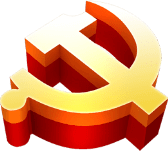 章节/Contents
04
下步工作计划
单击此处添加文字阐述，添加简短问题说明文字，具体说明文字在此处
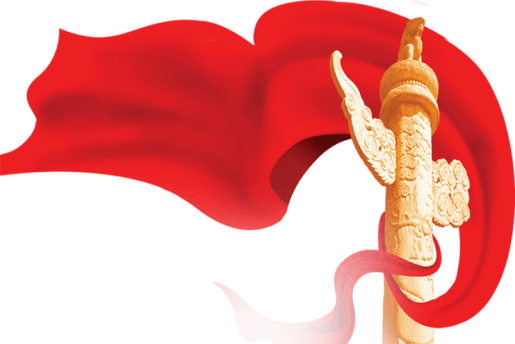 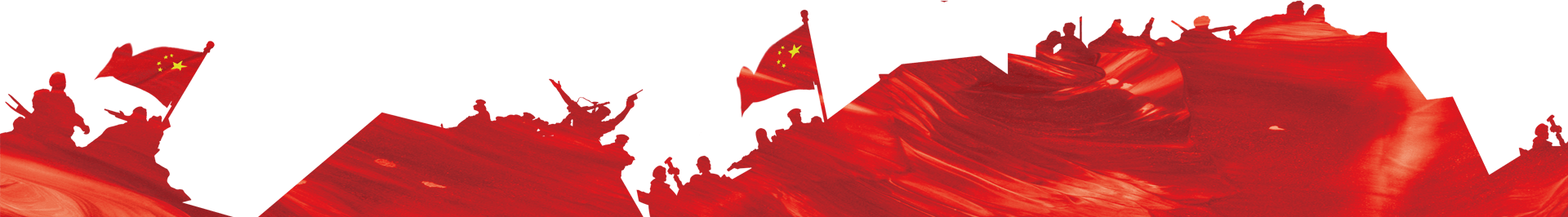 添加章节文本标题
标
题
内
容
单击此处添加文字阐述，添加简短问题说明文字，具体说明文字在此处添加此处单击此处添加文字阐述
单击此处添加文字阐述，添加简短问题说明文字，具体说明文字在此处添加此处单击此处添加文字阐述
关键字
关键字
关键字
关键字
添加章节文本标题
方法一
单击此处添加文字阐述，添加简短问题说明文字，具体说明文字在此处添加此处单击此处添加文字阐述
单击此处添加文字阐述，添加简短问题说明文字，具体说明文字在此处添加此处单击此处添加文字阐述
方法二
方法三
单击此处添加文字阐述，添加简短问题说明文字，具体说明文字在此处添加此处单击此处添加文字阐述
单击此处添加文字阐述，添加简短问题说明文字，具体说明文字在此处添加此处单击此处添加文字阐述
方法四
添加章节文本标题
这里填写小标题
这里填写小标题
这里填写小标题
这里填写小标题
单击此处添加文字阐述，添加简短问题说明文字，具体说明文字在此处添加此处单击此处添加文字阐述
关键字
关键字
单击此处添加文字阐述，添加简短问题说明文字，具体说明文字在此处添加此处单击此处添加文字阐述
关键字
关键字
单击此处添加文字阐述，添加简短问题说明文字，具体说明文字在此处添加此处单击此处添加文字阐述
单击此处添加文字阐述，添加简短问题说明文字，具体说明文字在此处添加此处单击此处添加文字阐述
添加章节文本标题
关键字一
关键字二
点击此处添加文本内容，如关键词、部分简单介绍等。点击此处添加文本内容，如关键词、部分简单介绍等。点击此处添加文本内容点击此处添加文本内容，如关键词、部分简单介绍等。点击此处添加文本内容，如关键词、部分简单介绍等。点击此处添加文本内容
点击此处添加文本内容，如关键词、部分简单介绍等。点击此处添加文本内容，如关键词、部分简单介绍等。点击此处添加文本内容点击此处添加文本内容，如关键词、部分简单介绍等。点击此处添加文本内容，如关键词、部分简单介绍等。点击此处添加文本内容
添加章节文本标题
点击输入小标题
点击输入小标题
单击此处添加文字阐述，添加简短问题说明文字，具体说明文字在此处添加此处单击此处添加文字阐述
单击此处添加文字阐述，添加简短问题说明文字，具体说明文字在此处添加此处单击此处添加文字阐述
2023
2025
2024
2026
点击输入小标题
点击输入小标题
单击此处添加文字阐述，添加简短问题说明文字，具体说明文字在此处添加此处单击此处添加文字阐述
单击此处添加文字阐述，添加简短问题说明文字，具体说明文字在此处添加此处单击此处添加文字阐述
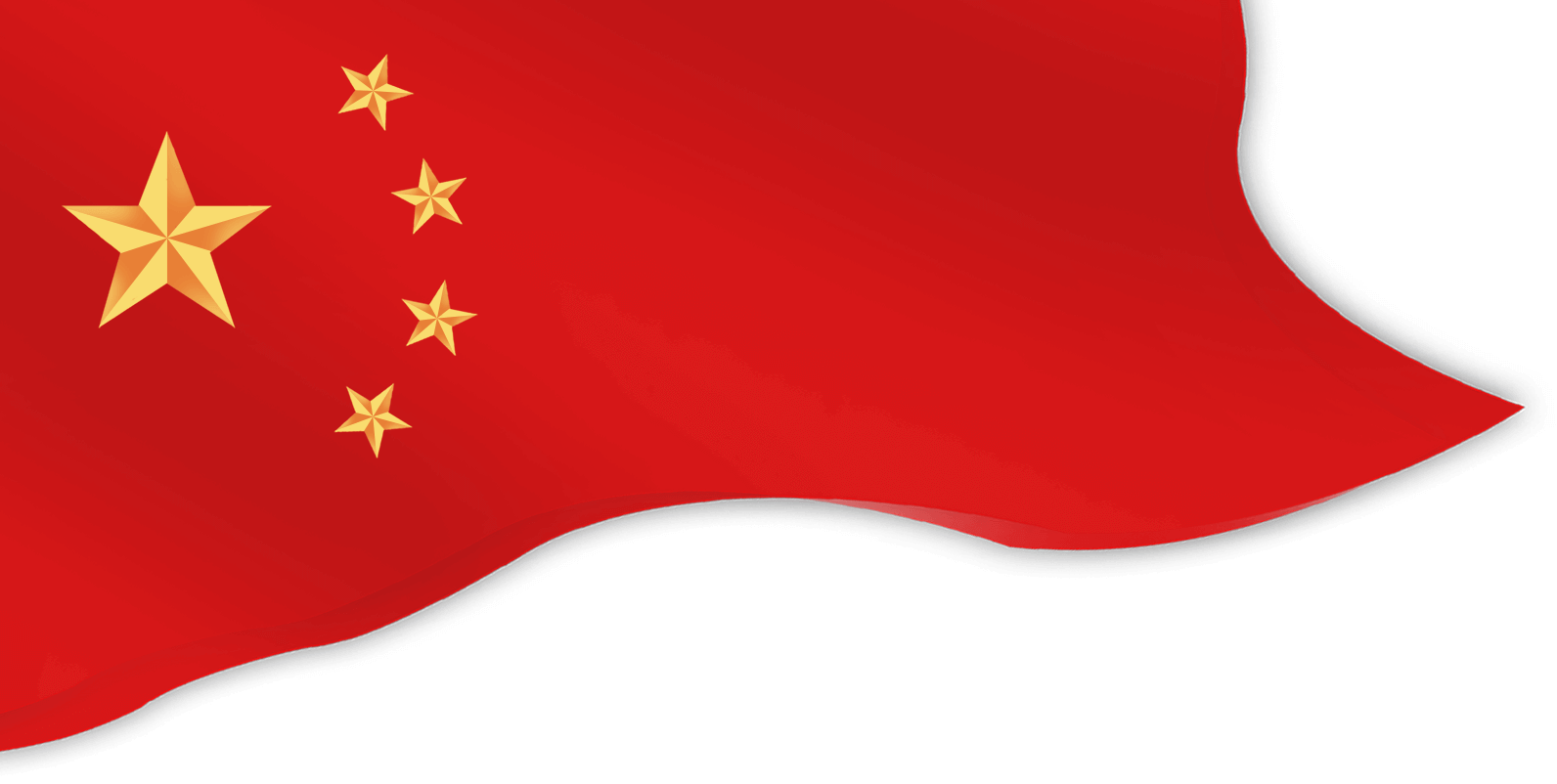 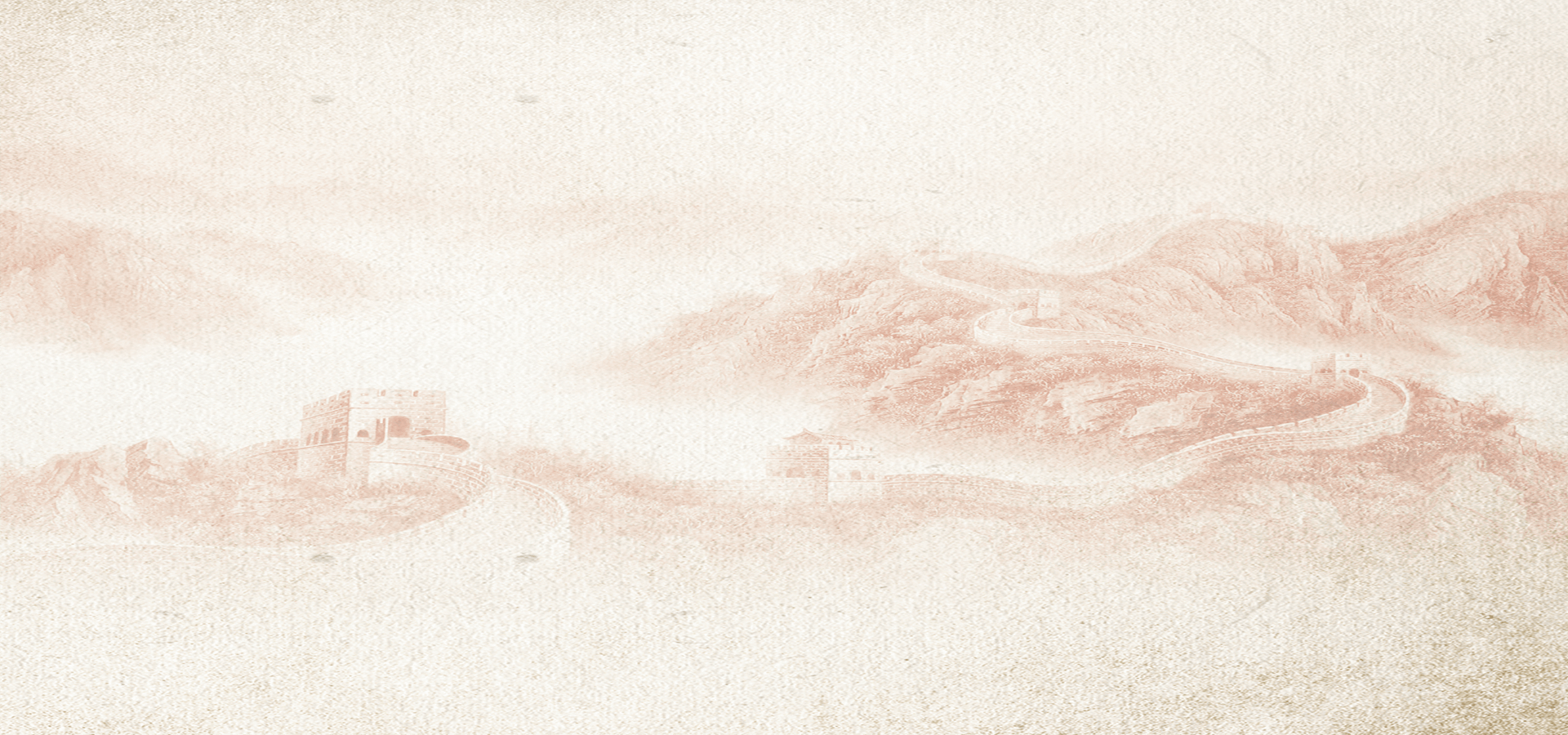 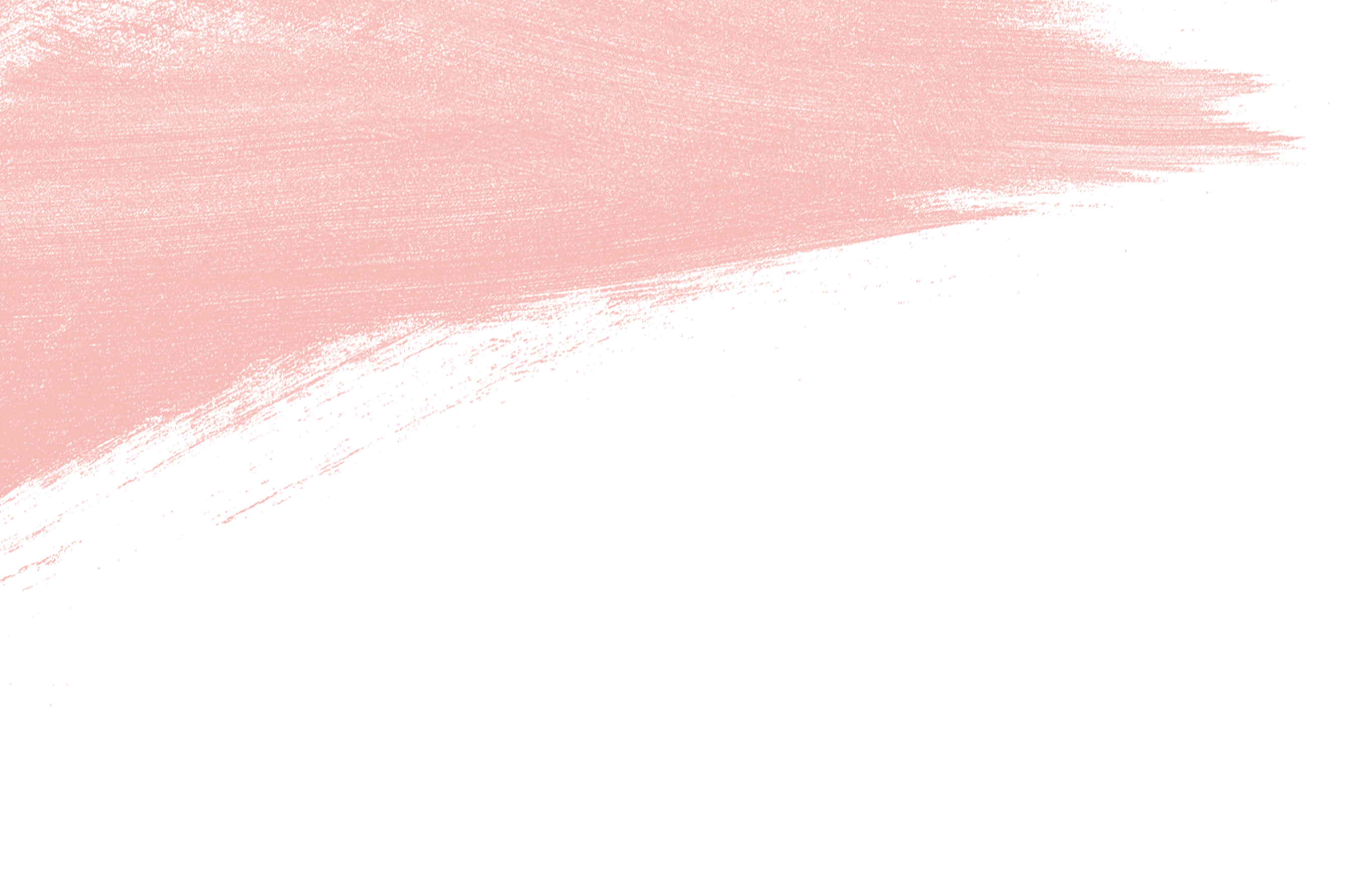 演示完毕，感谢聆听！
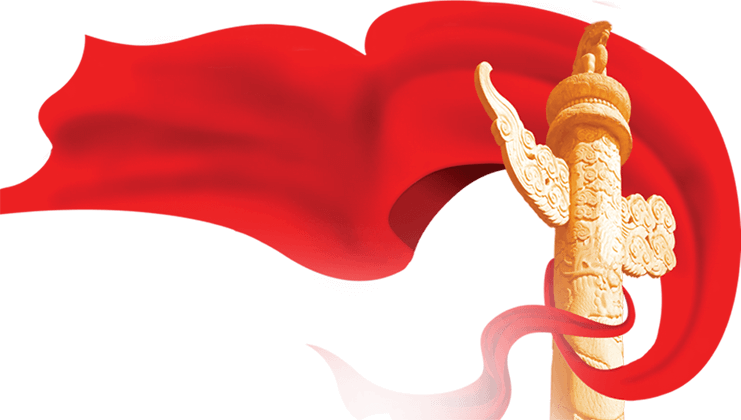 汇报人：
XX党支部
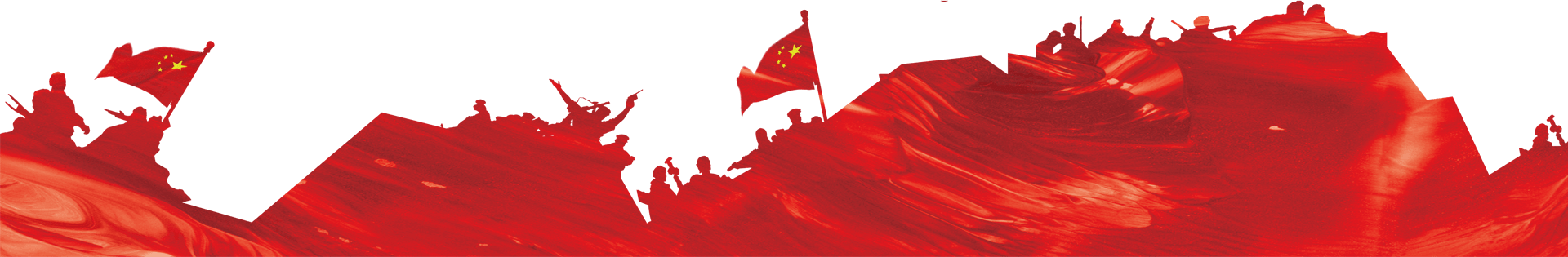 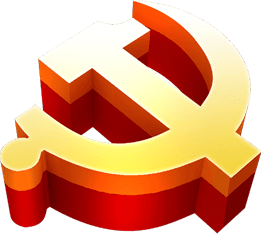